Name: _______________________ Date:___________________
are
Ants
have
can
___________________________Word Bank__________________________________
insects.
6 legs.
lay eggs.
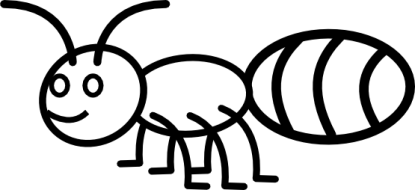 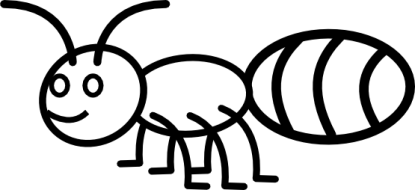 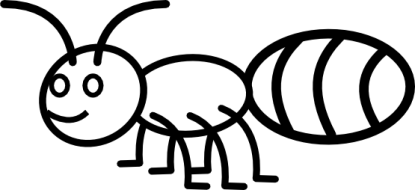 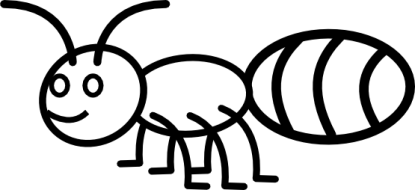 Name: _______________________________________ Date: _________________
Main Idea:
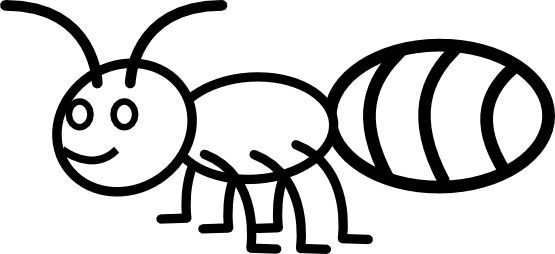 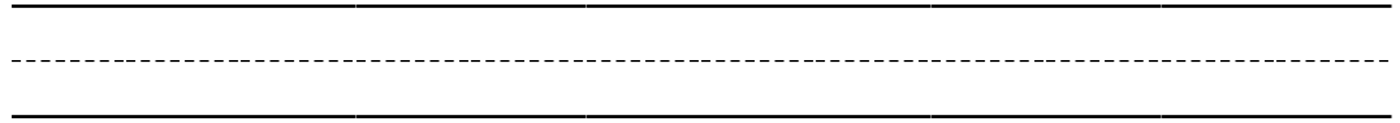 Details:
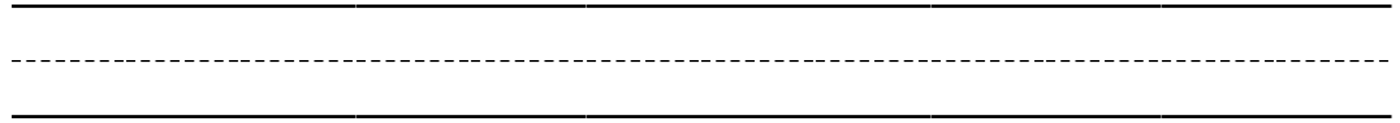 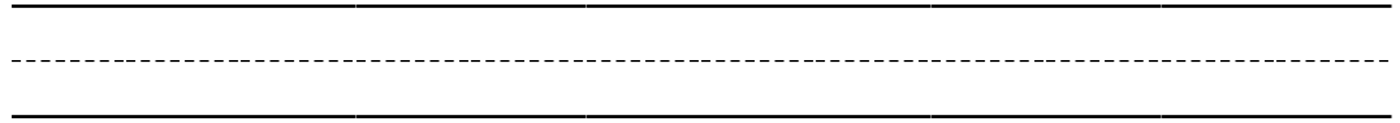 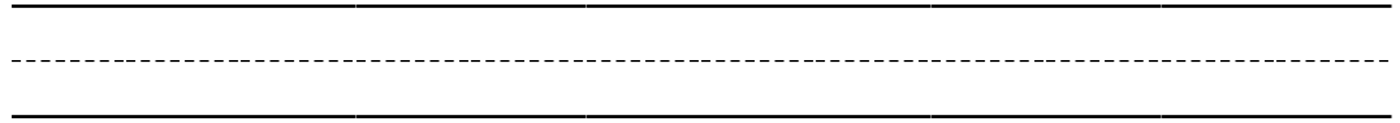 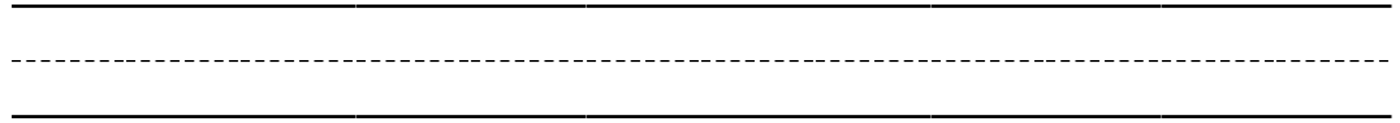